Why, When & How to read scientific literature?
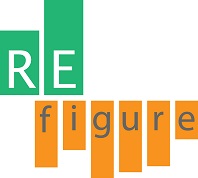 Girija Goyal Ph.D.
Co-founder ReFigure.org
contactrefigure@gmail.com
Slides available on www.refigureblog.org
Where
Or better sources than google search
Slides available on www.refigureblog.org
Sources for scientific literature
https://www.base-search.net/
https://app.dimensions.ai/discover/publication
Pubmed or PubMed Central
EuropePMC
https://en.wikipedia.org/wiki/List_of_academic_databases_and_search_engines is a list of sources based on discipline
OpenKnowledgeMaps
Slides available on www.refigureblog.org
Open Access
“Open access (OA) refers to research outputs which are distributed online and free of cost or other barriers, and possibly with the addition of a Creative Commons license to promote reuse.”
Wikipedia

No payment required to read the article
Often but NOT always article images, charts can be reused in your presentation, thesis or research paper without permission
Data can be reused and reanalyzed
Reuse usually requires attribution
Slides available on www.refigureblog.org
How to save insights from papers you read?
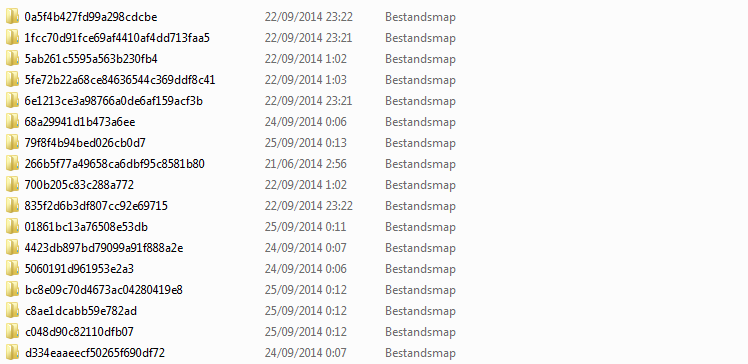 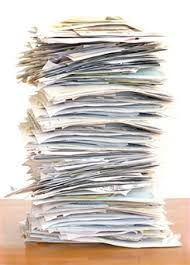 Piles of papers
Folders of PDFs
Ton’s of tabs
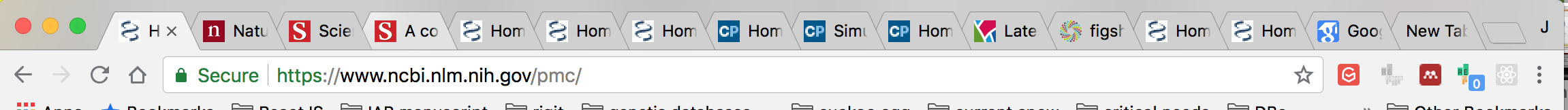 Literature saving tools
Mendelay
Endnote
ReadCube
Paperpile
Etc.
Slides available on www.refigureblog.org
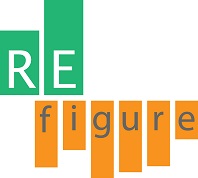 A Pinterest for Science

Save the exact image you want 
with the image and article info
Slides available on www.refigureblog.org
Two opportunities
MLSC internship
Paid internship if your CV is in the MLSC internship database
480 hours
~20 weeks, 25 hours/week
ReFigure undergraduate course for life sciences
Free
Self paced
~5 hours a week
Learn about a life sciences topic of your choice e.g: cancer immunotherapy
An introduction to principles of open science
Strategies and novel tools to find and read papers and save insights
Creating citable outputs to put on your CV or get recognition for work done during the course and throughout your undergraduate coursework and labs.
SciComm: science outreach and networking on social media
Slides available on www.refigureblog.org